Реализация мероприятий 
по достижению целевых показателей национального проекта «Образование»
за 1 полугодие 2021 год

МУНИЦИПАЛЬНОЕ БЮДЖЕТНОЕ ОБЩЕОБРАЗОВАТЕЛЬНОЕ УЧРЕЖДЕНИЕ 
 «Школа № 122 имени Дороднова В.Г.» 
ГОРОДСКОГО ОКРУГА САМАРА
Ключевые (региональные) показатели, оценивающие развитие кадрового потенциала
Ключевые (региональные) показатели, оценивающие доступность общего и профессионального образования
Ключевые (региональные) показатели, оценивающие доступность общего и профессионального образования
Ключевые (региональные) показатели, оценивающие доступность общего и профессионального образования
Ключевые (региональные) показатели, оценивающие доступность общего и профессионального образования
Ключевые (региональные) показатели, оценивающие доступность общего и профессионального образования
Ключевые (региональные) показатели, оценивающие доступность общего и профессионального образования
Ключевые (региональные) показатели, оценивающие работу по созданию цифровой образовательной среды
Ключевые (региональные) показатели, оценивающие эффективность реализации национальных проектов «Демография» и «Образование»
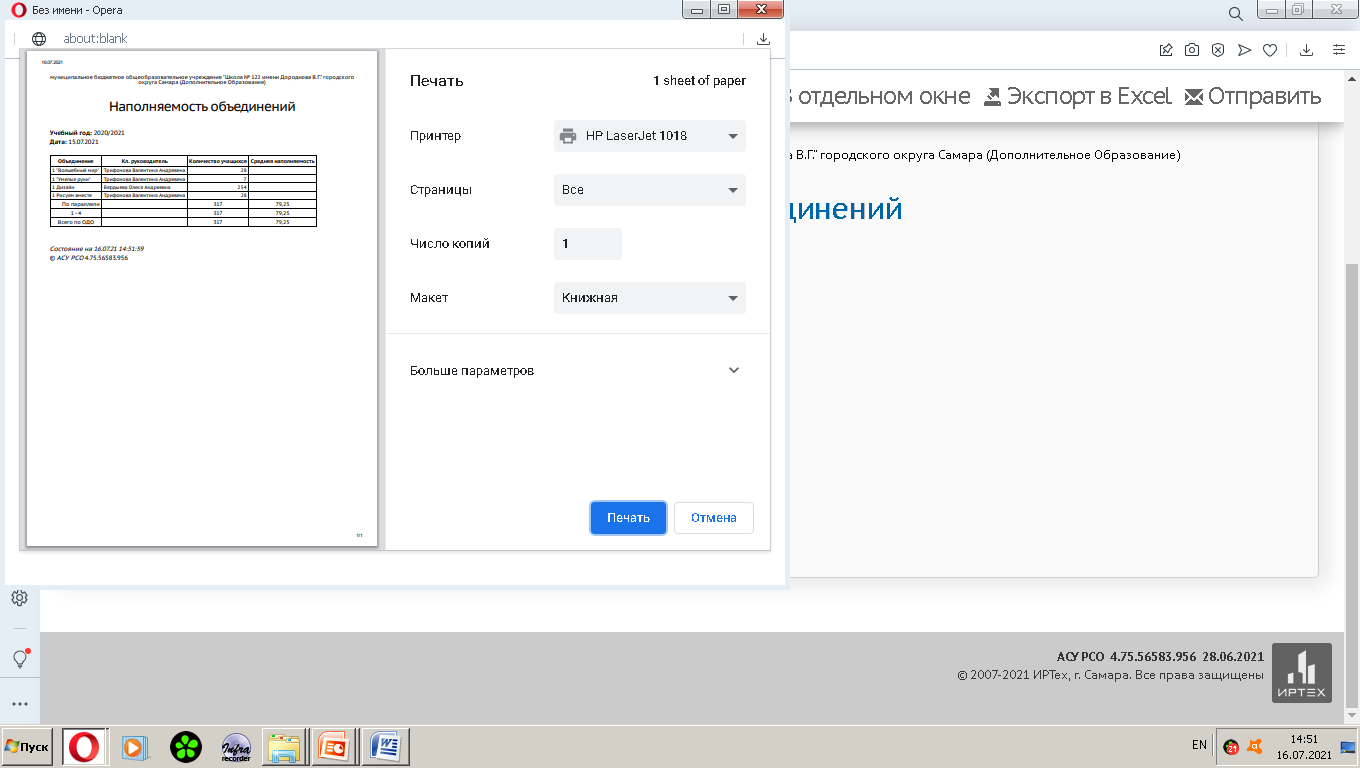 Ключевые (региональные) показатели, оценивающие эффективность реализации национальных проектов «Демография» и «Образование»
Ключевые (региональные) показатели, оценивающие эффективность реализации национальных проектов «Демография» и «Образование»
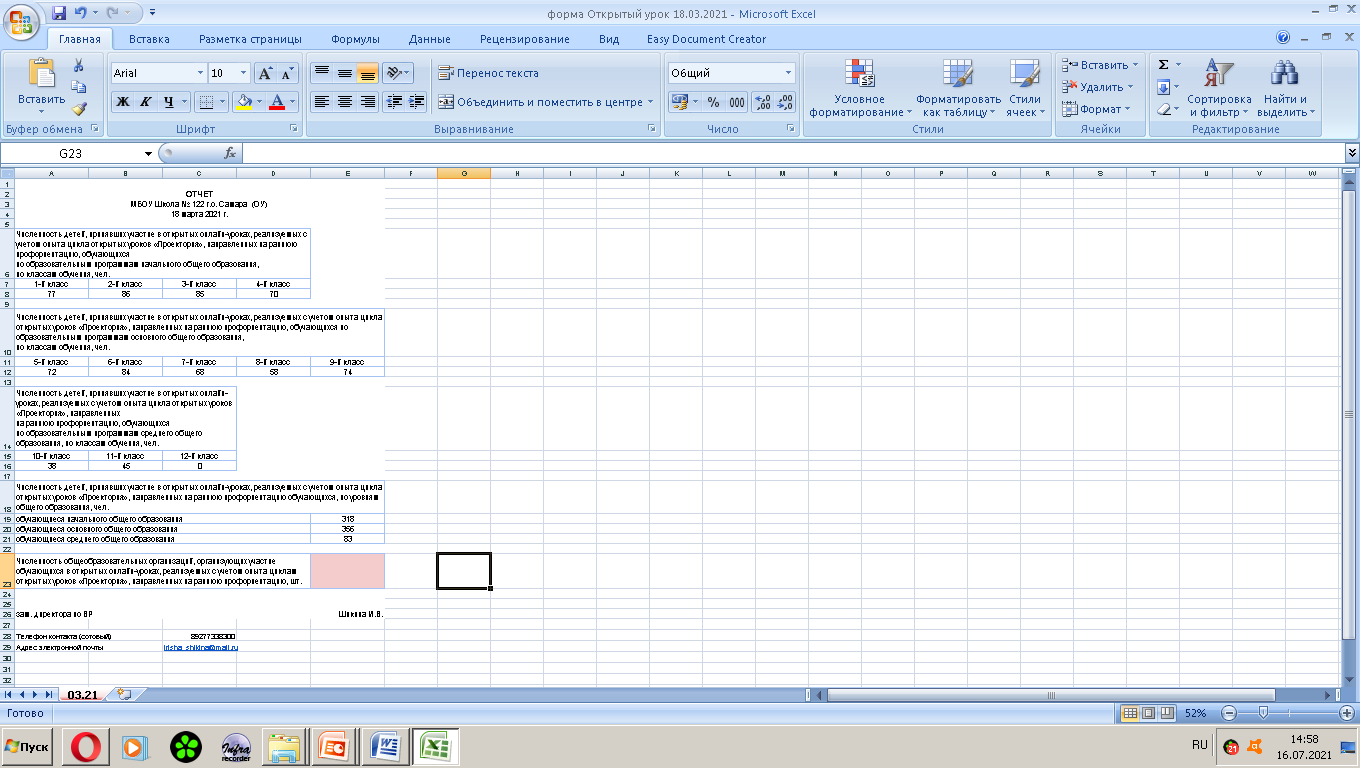 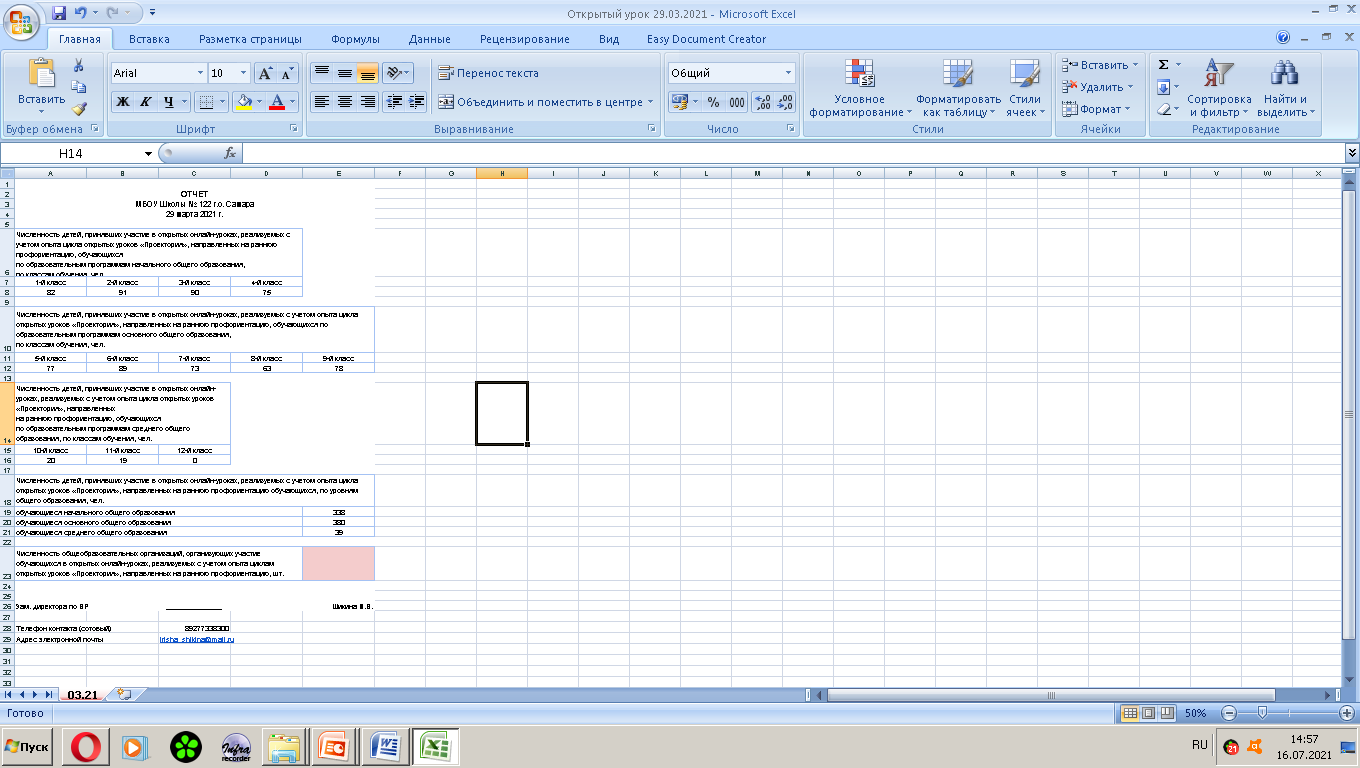 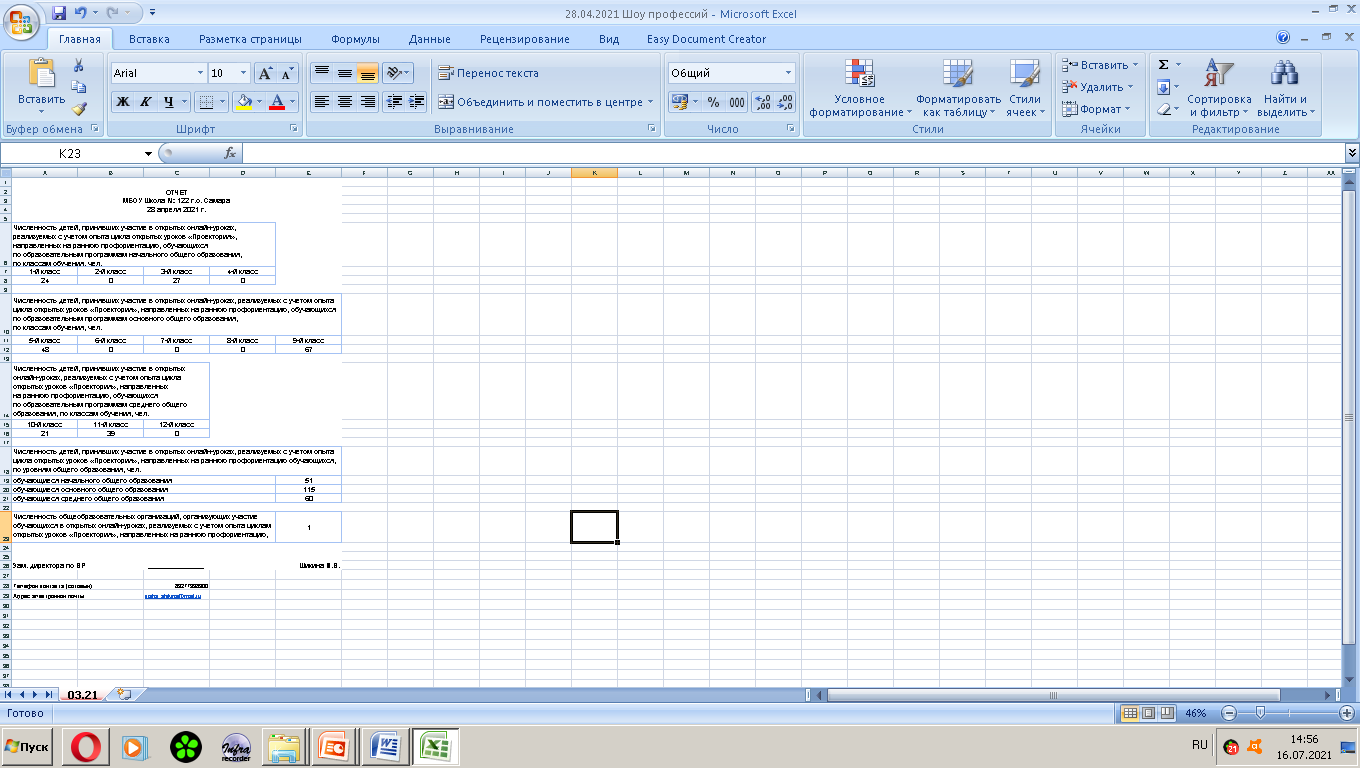 Ключевые (региональные) показатели, оценивающие эффективность реализации национальных проектов «Демография» и «Образование»
Ключевые (региональные) показатели, оценивающие эффективность реализации национальных проектов «Демография» и «Образование»
Ключевые (региональные) показатели, оценивающие эффективность реализации национальных проектов «Демография» и «Образование»
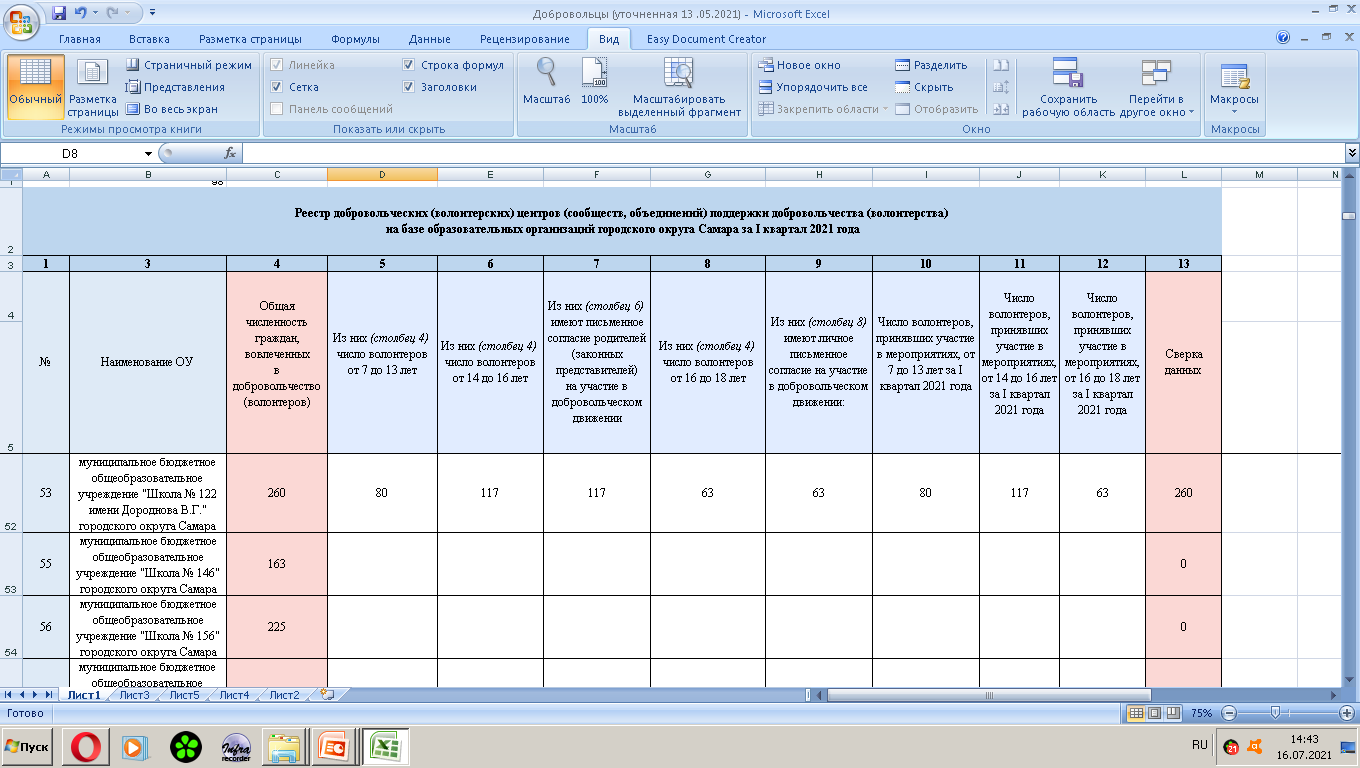 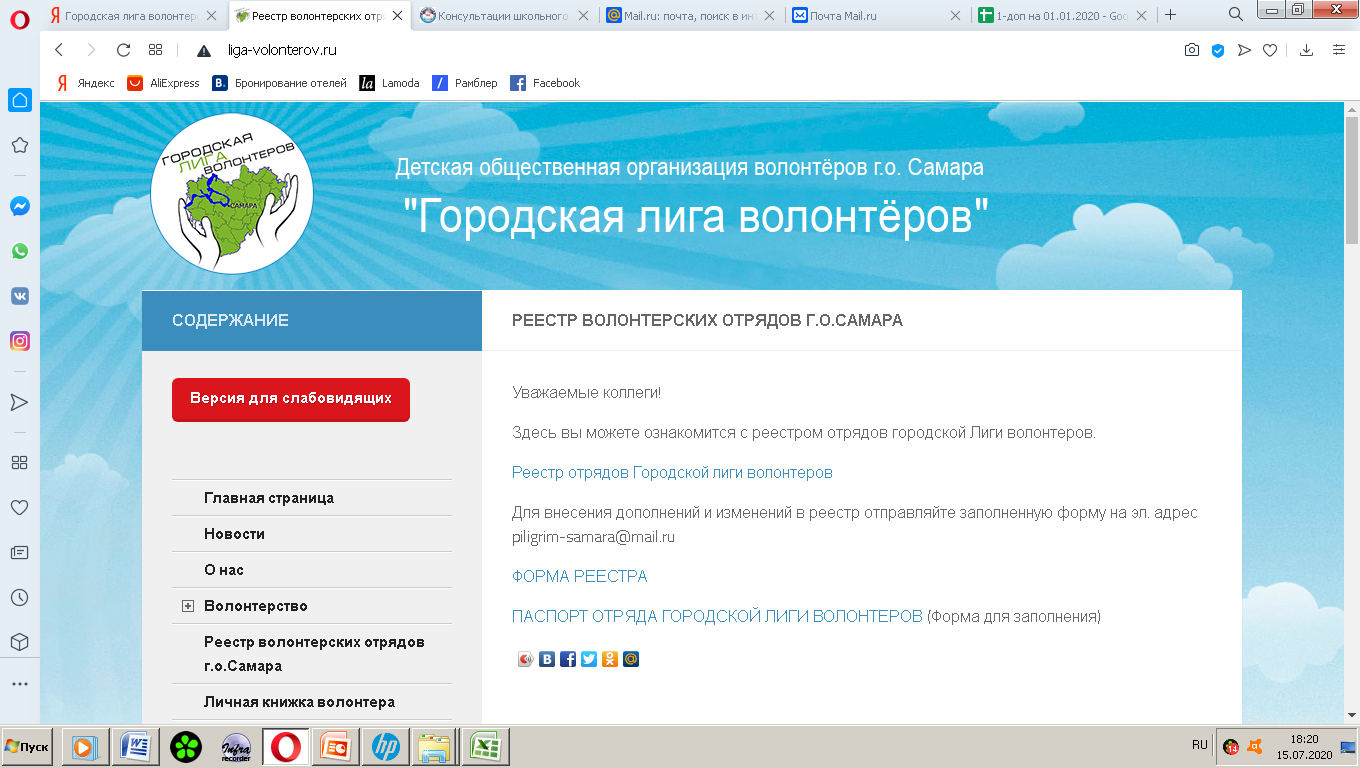 Ключевые (региональные) показатели, оценивающие эффективность реализации национальных проектов «Демография» и «Образование»
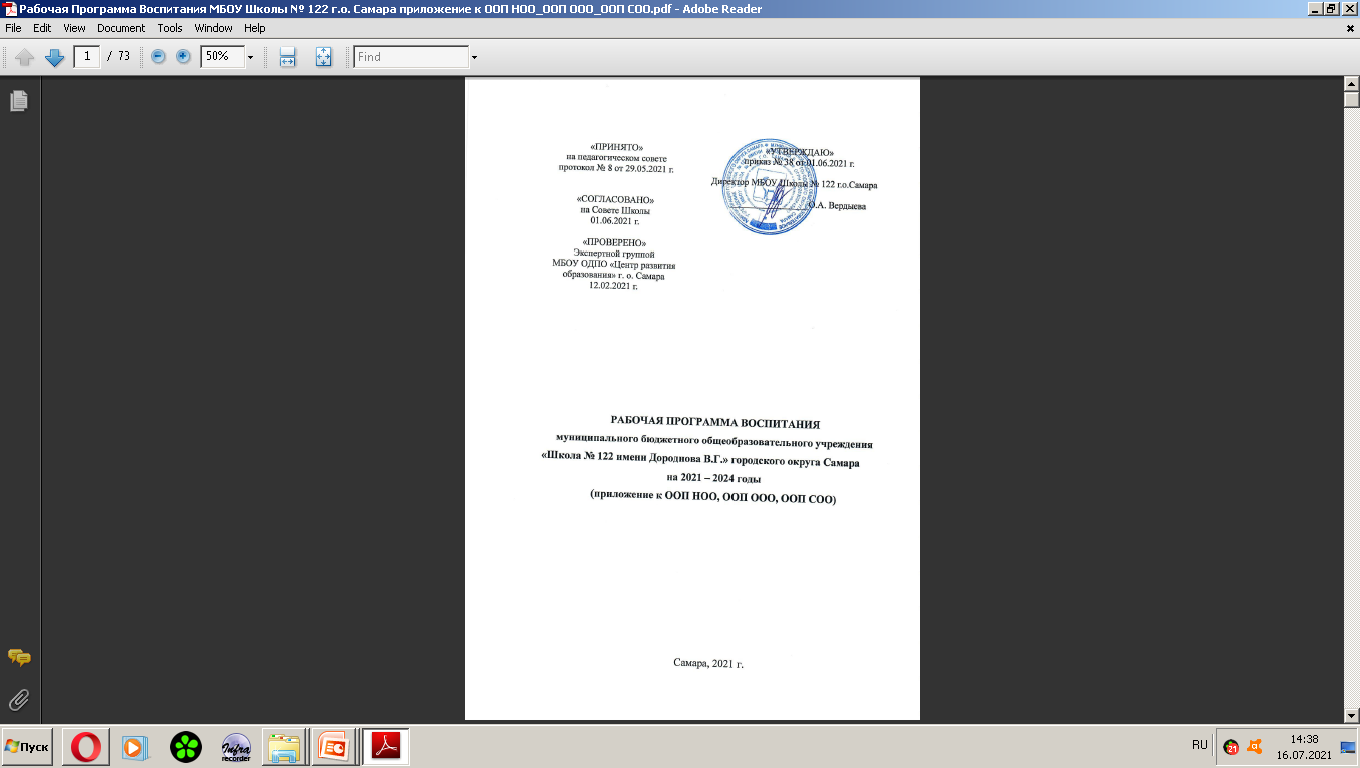 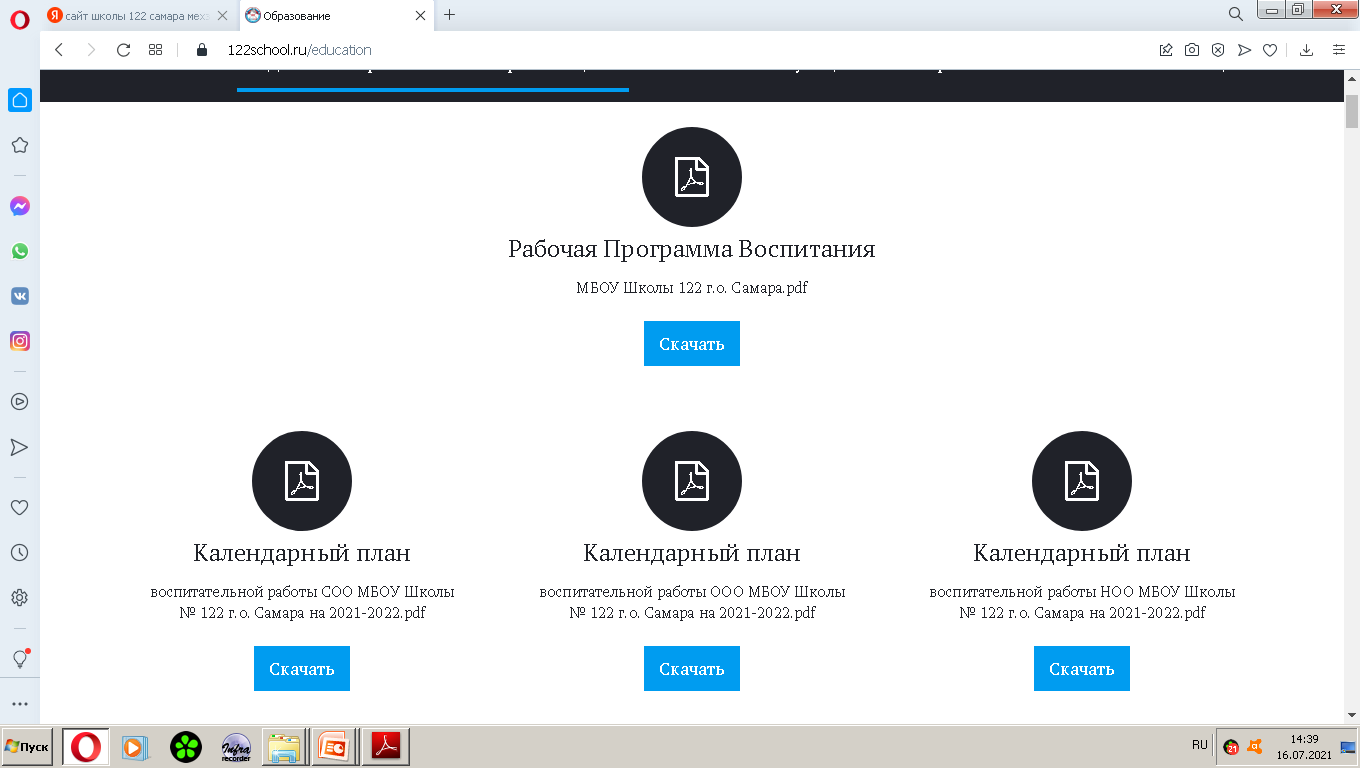 Ключевые (региональные) показатели, оценивающие эффективность реализации национальных проектов «Демография» и «Образование»
Ключевые (региональные) показатели, оценивающие эффективность реализации национальных проектов «Демография» и «Образование»
Спасибо за внимание!Директор МБОУ Школы № 122 г.о.СамараВердыева Олеся Андреевна